Los gustos
Unidad 1
Las hamburguesas
Las papas fritas
El pollo
El chocolate
La pizza
Los deportes
Los videojuegos
Los carros
La música
La música de rap
La música de rock
La música de pop
La música de country
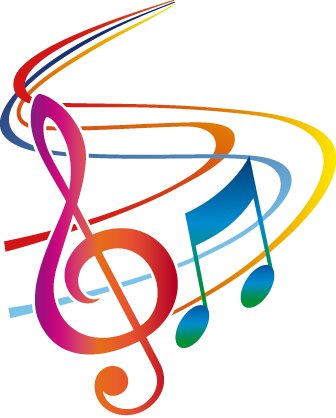 El colegio
La televisión
Los Gustos
Unidad 2
El agua
El refresco
La leche
El jugo
El cereal
El sandwich
Las verduras
Las frutas
La ensalada
La carne
El postre
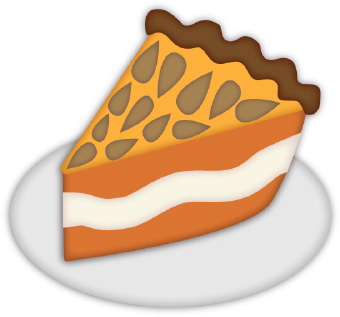 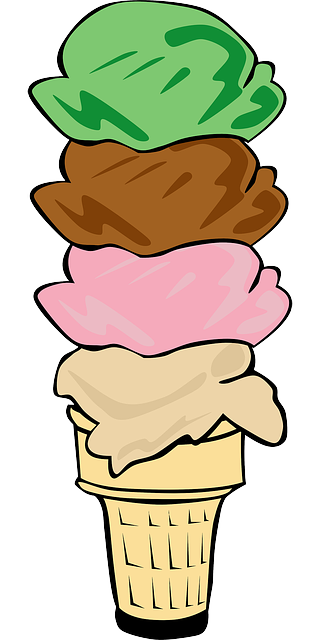